SISTEMA NAZIONALE DI VALUTAZIONE
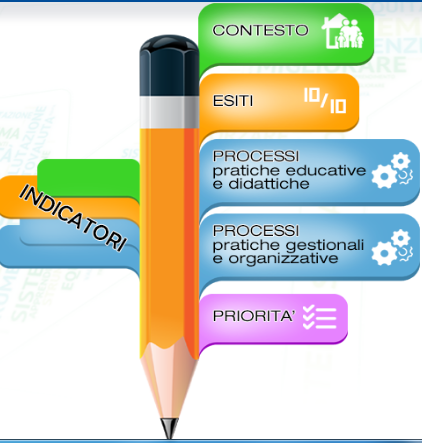 RAV
Scuola Media Statale «Padre Pio» Torremaggiore - a.s. 2016/2017
Contesto e risorse
Popolazione scolastica
Risorse professionali
Territorio e capitale sociale
Risorse economiche e materiali
Popolazione scolastica e contesto socio-economico
Nell’a.s. 2016/2017 su 633 alunni:

12%  di età superiore all’età scolare
5,05% diversamente abili
1,57%  pendolari
Contesto socio-economico di provenienza:

21% dei genitori nel settore primario
13% nel settore secondario
31% nel settore terziario
COMPUTER E LIM
LABORATORIO MOBILE  NELLA SEDE CENTRALE
LABORATORI MULTIMEDIALI
Risorse MATERIALI
1 PALESTRA PER SEDE
BBIBLIOTECHE
STATO
Oltre 5500 volumi
COMUNE
RISORSE ECONOMICHE
FAMIGLIA
Risorse professionali
Risultati scolastici
Confronto valutazione esame di stato  a.s. 2014/2015 e 2015/2016
Confronto in percentuale dei livelli per Italiano e Matematica – a.s. 2015/2016
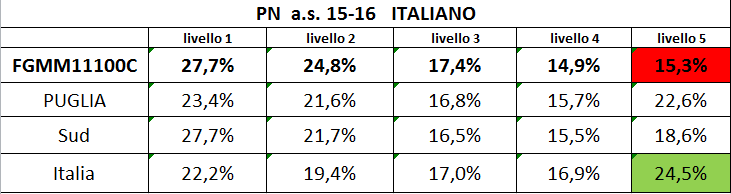 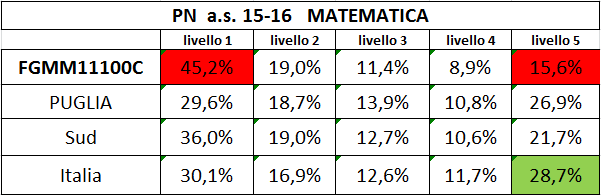 VALORE AGGIUNTO – EFFETTO SCUOLA
Competenze chiave europee
L'acquisizione di queste competenze è supportata da varie strategie messe in atto dalla scuola:
reti con altre scuole 
 corsi laboratoriali di formazione per docenti 
 corsi e/o incontri di formazione per docenti e    genitori
corsi pomeridiani e attività laboratoriali per alunni
richiesta e presenza delle figure del giurista e dello psicologo
allestimento di eventi con la partecipazione attiva degli alunni
Comitato Studentesco 
elaborazione del regolamento d'istituto
elaborazione del regolamento di classe
La scuola non ha ancora elaborato  griglie di valutazione per controllare l'acquisizione delle competenze chiave e di cittadinanza.
RISULTATI A  DISTANZAA
Nella nostra scuola, i risultati degli alunni nel percorso successivo di studio effettuato nelle scuole del comune di Torremaggiore, sono: 

5,9% non è stato ammesso alla classe successiva
5,2% circa ha avuto debiti formativi 
2,9% non è stato valutato per invalidità dell'anno scolastico
Rari i casi di cambio indirizzo di studi e abbandono scolastico
72,4% degli alunni segue il consiglio orientativo per la scelta della scuola futura
i promossi sono il 92,1%

Punti di Debolezza 

La scuola non monitora i risultati a distanza e i percorsi di studio dei suoi studenti, ad esclusione dell'ultimo anno.
Elaborazione da parte della scuola, sulla base delle esigenze e delle caratteristiche degli allievi, delle abilità e conoscenze che gli studenti devono raggiungere nei diversi ambiti disciplinari e anni di corso, in armonia con le indicazioni ministeriali.
CURRICOLO
Curricolo di scuola per  discipline

Curricolo per lo sviluppo delle competenze trasversali

Profilo delle competenze da possedere in uscita dalla scuola
La nostra scuola procede verso: 
l’integrazione della didattica delle conoscenze/abilità con quella delle competenze
Individuazione dei traguardi di competenze disciplinari e trasversali per il triennio
modalità di apprendimento situato, attraverso percorsi laboratoriali e di flessibilità didattica, rendendo l’alunno protagonista del processo di formazione

Punti di Debolezza 
Difficoltà ad adottare strategie condivise e idonee  ai bisogni formativi di ciascun studente.
Insieme delle scelte metodologiche, pedagogiche e didattiche adottate dagli insegnanti collegialmente
PROGETTAZIONE DIDATTICA
Necessità di  condividere  percorsi didattici educativi con la scuola primaria e secondaria di 2° grado.

Sperimentazione di UD con relativi compiti di prestazione per l'osservazione delle competenze. 

Mancano le griglie per la valutazione delle competenze in uscita.
Modelli comuni di progettazione

Itinerari comuni per specifici gruppi di studenti

Programmazione per classi parallele

Programmazione per dipartimenti

Programmazione in continuità verticale

Definizione di criteri di valutazione comuni

Progettazione di moduli e UD per il recupero  e potenziamento delle competenze
VALUTAZIONE
Presenti prove strutturate comuni in ingresso per dipartimenti e per classi parallele 

criteri comuni per la valutazione definiti e descritti nel PTOF. 

certificazione finale delle competenze degli studenti

Non sono previste prove strutturate comuni intermedie e finali.
Rubriche di valutazione delle competenze non sono ancora sistematicamente utilizzate a livello collegiale.

Le situazioni di compito sono presenti, ma non ancora condivise, essendo limitate ad alcune discipline o progetti.
DIMENSIONE RELAZIONALE
AMBIENTE DI APPRENDIMENTO
Patto di corresponsabilità e Statuto dello studente
Comitato studentesco, cura degli spazi comuni, giornate dedicate alla cittadinanza attiva, gruppo sportivo d'istituto.
Attività laboratoriali in orario curricolare per il contrasto alle situazioni di frequenza irregolare o a rischio di abbandono scolastico (es. laboratorio di agricoltura e ambiente, laboratorio artistico).
Partecipazione a progetti e iniziative, gruppi cooperativi.
Punti di Debolezza
situazioni di frequenza irregolare e a rischio di abbandono scolastico.
Mancano ancora forme strutturate di documentazione e di raccordo tra attività laboratoriali e consigli di classe.
Dimensione organizzativa
DIMENSIONE METODOLOGICA
Orario standard
Ampliamento dell’offerta formativa in orario extra-curricolare
spazi laboratoriali e supporti didattici maggiormente nella sede centrale
tecnologiche abbastanza adeguate
biblioteca scolastica attiva 
dotazione di laboratori e materiali nella sede succursale non adeguati
formazione e aggiornamento del corpo docente.
sostanziale rinnovamento delle metodologie didattiche
maggiore condivisione di buone pratiche.
INCLUSIONE E DIFFERENZIAZIONE
RECUPERO E POTENZIAMENTO
BES
Valorizzazione e gestione delle differenze.
Progettazione di itinerari comuni
Gruppi di livello all'interno delle classi
Corsi di recupero pomeridiani
Supporto pomeridiano per lo svolgimento dei compiti
Partecipazione a gare o competizioni esterne alla scuola
Partecipazione a gare o competizioni interne alla scuola
Partecipazione a corsi o progetti in orario curricolare
Partecipazione a corsi o progetti in orario extra-curricolare
Percorsi di prima alfabetizzazione per studenti stranieri
Attività su temi interculturali e sulla valorizzazione delle diversità
Educazione alla cittadinanza come alternativa all'ora di religione
Giornata dell'intercultura con l'intervento del mediatore interculturale
PEI – PDP
Continuità e orientamento
Incontri tra insegnanti della primaria e della secondaria per la formazione delle classi

Visita della scuola secondaria da parte degli studenti della primaria

Attività educative per studenti della primaria con insegnanti della secondaria

Attività educative comuni tra studenti della primaria e della secondaria
Percorsi di orientamento per la comprensione di se' e delle proprie inclinazioni

Collaborazione con soggetti esterni per le attività di orientamento

Utilizzo di strumenti per l'orientamento

Presentazione agli studenti dei diversi indirizzi di scuola secondaria di II grado

Predisposizione di un modulo articolato per il consiglio orientativo da consegnare agli studenti
Orientamento strategico e organizzazione della scuola
Missione e visione della scuola
La mission e le priorità dell'istituto sono ben definite e sono articolate nel modo seguente:
a) Formazione della persona in tutte le sue espressioni (saper essere)
1. Consapevolezza della propria identità e dei valori fondanti della propria cultura
2. Atteggiamento positivo alla coesistenza democratica e alla coesistenza con culture diverse
3. Capacità di reagire positivamente alla novità e ai processi di cambiamento
4. Senso di responsabilità individuale e atteggiamento rigoroso nei confronti dello studio e del lavoro
5. Capacità di collaborare alla realizzazione di progetti comuni
6. Propensione all’auto apprendimento e all’autonomia nella prospettiva dell’educazione lungo l’arco di tutta la vita
7. Capacità di prendere iniziative e correre rischi
b) Acquisizione di conoscenze (sapere)
1. Acquisizione di saperi disciplinari collegati e integrati tra loro
c) Acquisizione di abilità (saper fare)
1. Capacità di comunicare
2. Capacità di leggere in modo critico la realtà complessa
3. Capacità di impostare e risolvere problemi
4. Capacità di fare progetti, che abbiano anche momenti di realizzazione e confronto esterni
5. Capacità di usare le nuove tecnologie informatiche come strumenti di informazione e di lavoro
d) Acquisizione di autonomia nell’apprendimento (saper apprendere)
Capacità della scuola di indirizzare le risorse, umane, finanziarie e strumentali disponibili verso il perseguimento delle finalità dell’istituto.
Monitoraggio delle attività
Controllo del raggiungimento degli obiettivi attraverso la valutazione formativa e sommativa

Definizione comune  dei tipi e numero di prove di verifica per unità per  disciplina, delle modalità di svolgimento e dei criteri di valutazione. 

Valutazione di sistema attraverso il RAV
Organizzazione delle risorse umane
Presenza di 3 funzioni strumentali.

Suddivisione del FIS tra le tante professionalità.

Ripartizione del  FIS anche tra il personale ATA. 

Assenze brevi gestite utilizzando i docenti a disposizione o utilizzando la flessibilità oraria.

Chiara divisione  dei compiti tra il personale ATA 

Chiara definizione delle responsabilità e dei compiti dei docenti con incarichi specifici.
Gestione delle risorse economiche - assegnazione delle risorse per la realizzazione delle priorità
Ampiezza dell’offerta dei progetti:  13
Troppi progetti  che interferiscono con la normale attività curricolare. 
Pochi progetti per le eccellenze. Alcuni progetti non adeguatamente retribuiti
L'indice di concentrazione della spesa per i progetti prioritari è pari al 20,08%.
Tipologia dei progetti prioritari
formazione e aggiornamento del personale sulle nuove tecnologie didattiche;
certificazione Trinity delle competenze linguistiche degli studenti   
orientamento, accoglienza e continuità per la prevenzione del disagio e dell'abbandono scolastico.
La spesa media per progetto per alunno è notevolmente al di sopra dei dati di riferimento.
Durata media dei progetti:
3 mesi
Alto coinvolgimento di esperti  esterni
La spesa media per progetto è al di sopra del riferimento provinciale e regionale ma al di sotto di quello nazionale.
Sviluppo e valorizzazione delle risorse umane
legata al curricolo, all'inclusione, alla didattica per competenze, all'utilizzo didattico delle tecnologie
Formazione
Affidamento di incarichi e  funzioni sulla base del curriculum, esperienze professionali pregresse, competenze acquisite con corsi di formazione, stabilità all'interno dell'istituto. 
Valorizzazione delle competenze trasversali per la realizzazione di progetti .
Assegnazione bonus e FIS.
Valorizzazione delle competenze - 
raccolta delle competenze del personale e loro utilizzo
Gruppi di lavoro su:
Raccordo con il territorio
Orientamento
Competenze in ingresso e in uscita
Continuità
Temi multidisciplinari (cittadinanza, ambiente, salute, ecc.)
Collaborazione tra insegnanti
Integrazione con il territorio e rapporti con le famiglie
3 reti di scuole per 
Attività di formazione e aggiornamento del personale
Progetti o iniziative di valutazione degli apprendimenti
certificazione delle competenze
valutazione interna – autovalutazione
Gestione di servizi in comune
Collaborazione con il territorio
Accordi con 6-8 soggetti
Enti di formazione accreditati
Associazioni sportive
Altre associazioni o cooperative
Autonomie locali
ASL
Altri soggetti
Medio – alto  livello di partecipazione alle attività
Coinvolgimento delle famiglie
Priorità e Traguardi
ESITI DEGLI STUDENTI
DESCRIZIONE DELLA PRIORITA'
DESCRIZIONE DEI TRAGUARDI
Riduzione dell'insuccesso scolastico nelle classi prime.

Migliorare i risultati delle
      prove nazionali.
Risultati scolastici  

Risultati nelle prove standardizzate nazionali.
Rientrare nella media nazionale di insuccessi scolastici

Rientrare nella media
      nazionale dei risultati delle
      prove nazionali.
Obiettivi di Processo
AREA DI PROCESSO

Continuità e Orientamento
AREA DI PROCESSO

Inclusione e Differenziazione
DESCRIZIONE DELL'OBIETTIVO DI PROCESSO

Coinvolgimento di soggetti diversi nel processo di inclusione (docenti, tutor, famiglie, enti locali, associazioni) compreso il gruppo di pari.

Attuazione sistematica di percorsi didattici differenziati all'interno della classe
DESCRIZIONE DELL'OBIETTIVO DI PROCESSO
 
Consolidare il raccordo con la scuola primaria, progettando attività finalizzate a facilitare il passaggio e l'inserimento nelle  classi degli alunni

Consolidare il confronto con la scuola primaria per la realizzazione di un curricolo verticale
AREA DI PROCESSO
Curricolo, progettazione e valutazione
DESCRIZIONE DELL'OBIETTIVO DI PROCESSO
Progettazione di attività didattica a classi aperte
Valutazione differenziata per livelli di partenza